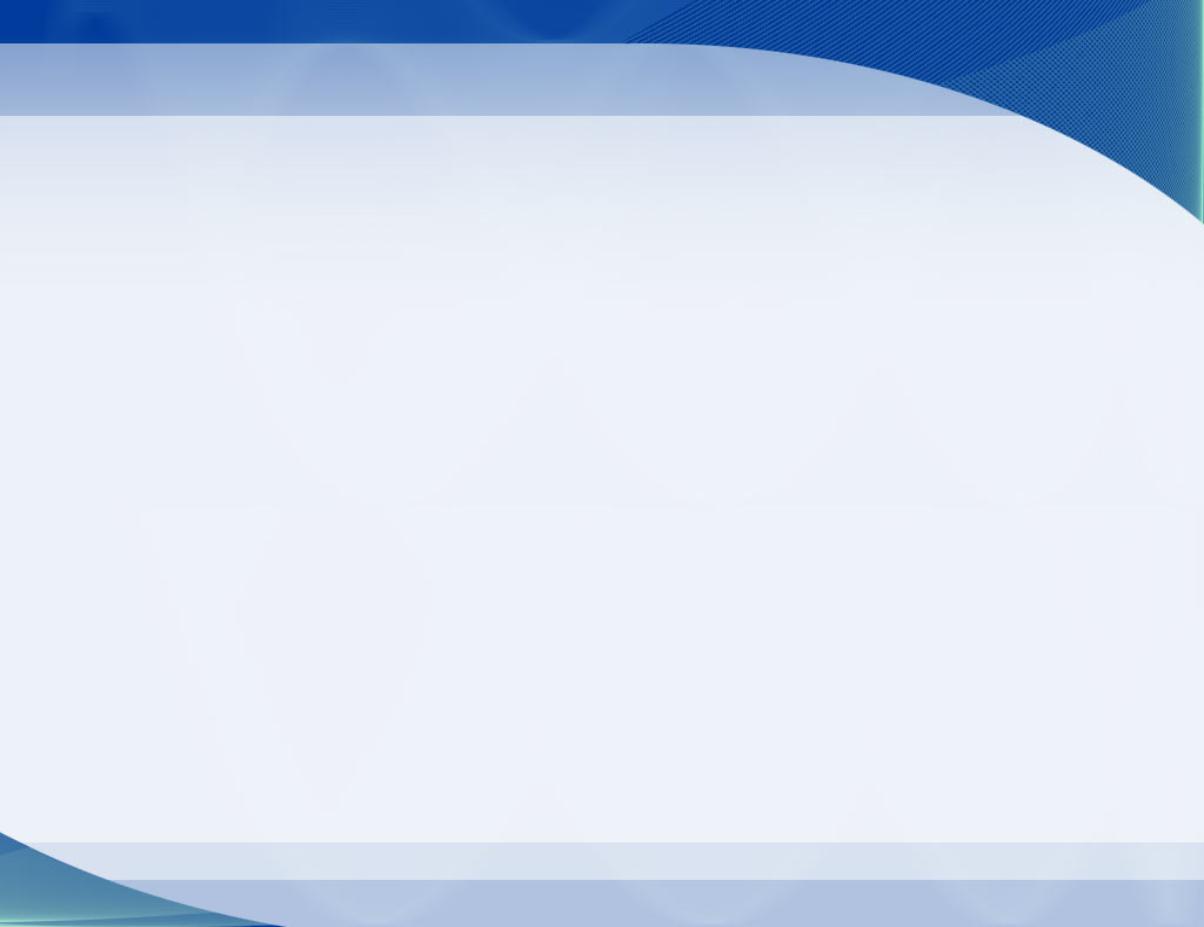 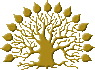 Заседание Экспертного совета по вопросам государственной 
регламентации образовательной деятельности
О механизмах обеспечения выполнения Указа Президента Российской Федерации от 07.05.2012 № 597 «О мероприятиях       по реализации государственной социальной политики» в ФГБОУ ВО«Кубанский государственный университет»
Астапов Михаил Борисович, ректор ФГБОУ ВО «КубГУ»
Сочи,
21 мая 2021 г.
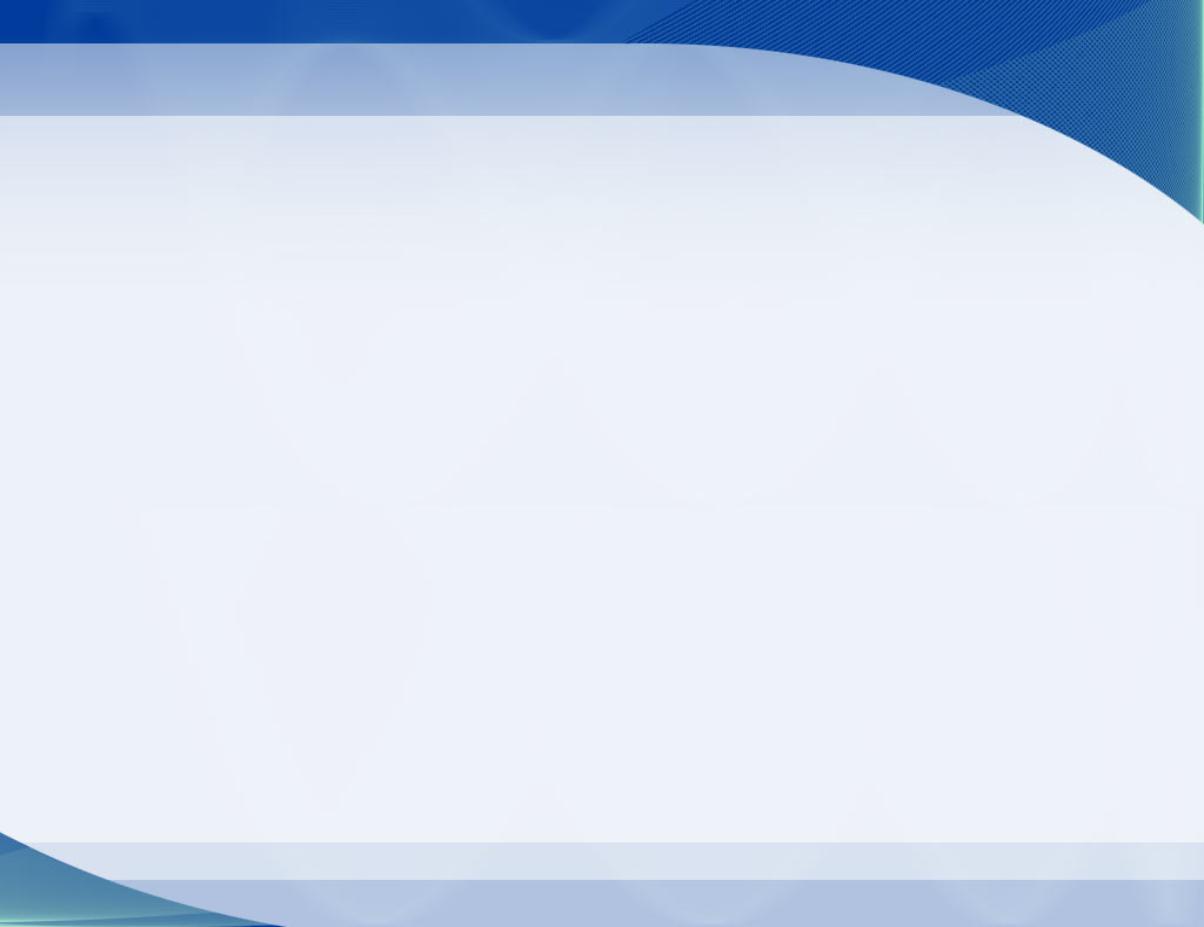 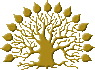 Нормативно-правовая база:
1. Федеральный закон от 21 декабря 2012 года № 273-ФЗ «Об образовании в Российской Федерации»

2. Указ Президента Российской Федерации от 7 мая 2012 года № 597 «О мероприятиях по реализации государственной социальной политики»

3. Распоряжение Правительства Российской Федерации от 26 ноября 2012 года № 2190-р «Об утверждении Программы поэтапного совершенствования системы оплаты труда в государственных (муниципальных) учреждениях на 2012 - 2018 годы»

4. Распоряжение Правительства Российской Федерации от 30 апреля 2014 г. № 722-р «Об утверждении плана мероприятий ("дорожной карты") «Изменения в отраслях социальной сферы, направленные на повышение эффективности образования и науки»
2
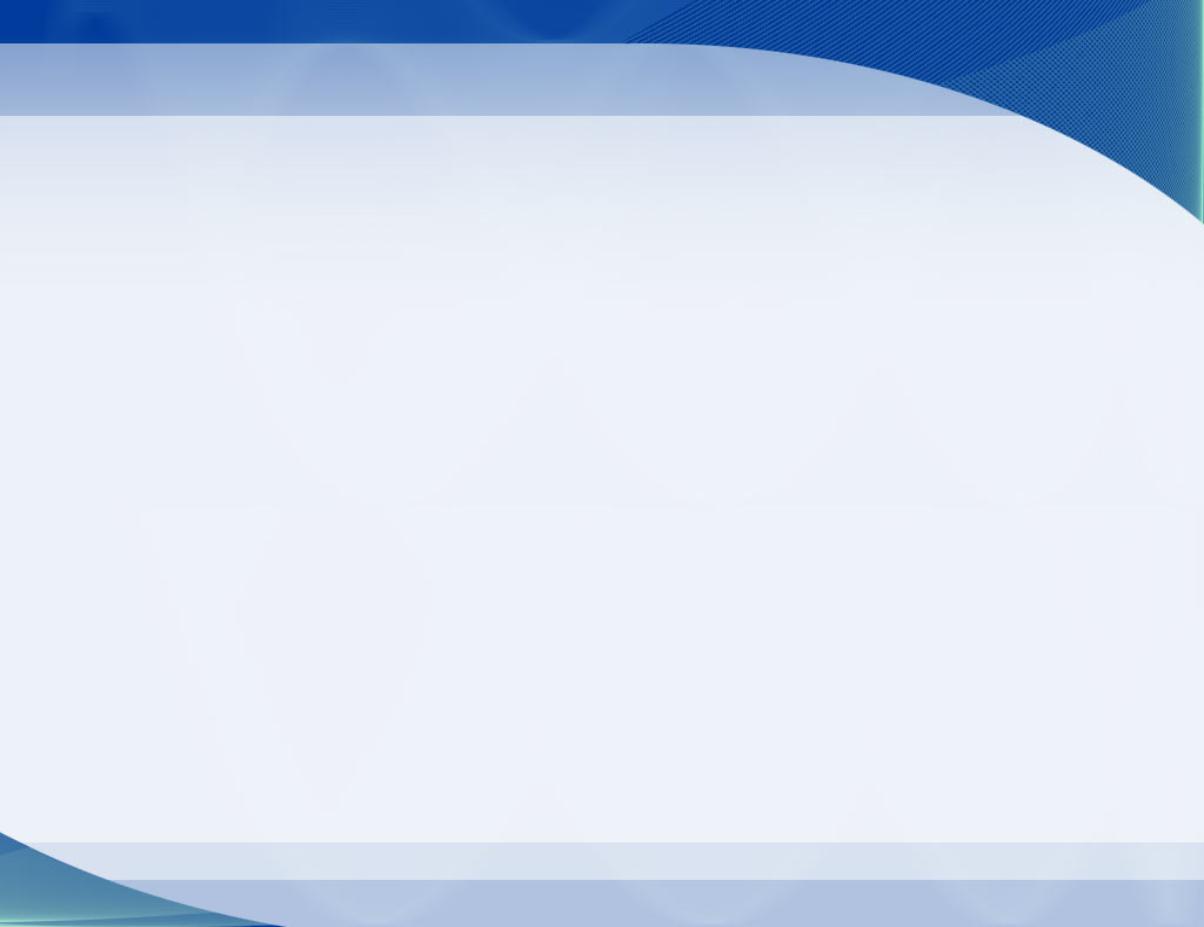 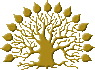 Ключевые положения нормативно-правовых актов, используемых в процессе выполнения Указа Президента Российской Федерации от 07.05.2012 № 597
3
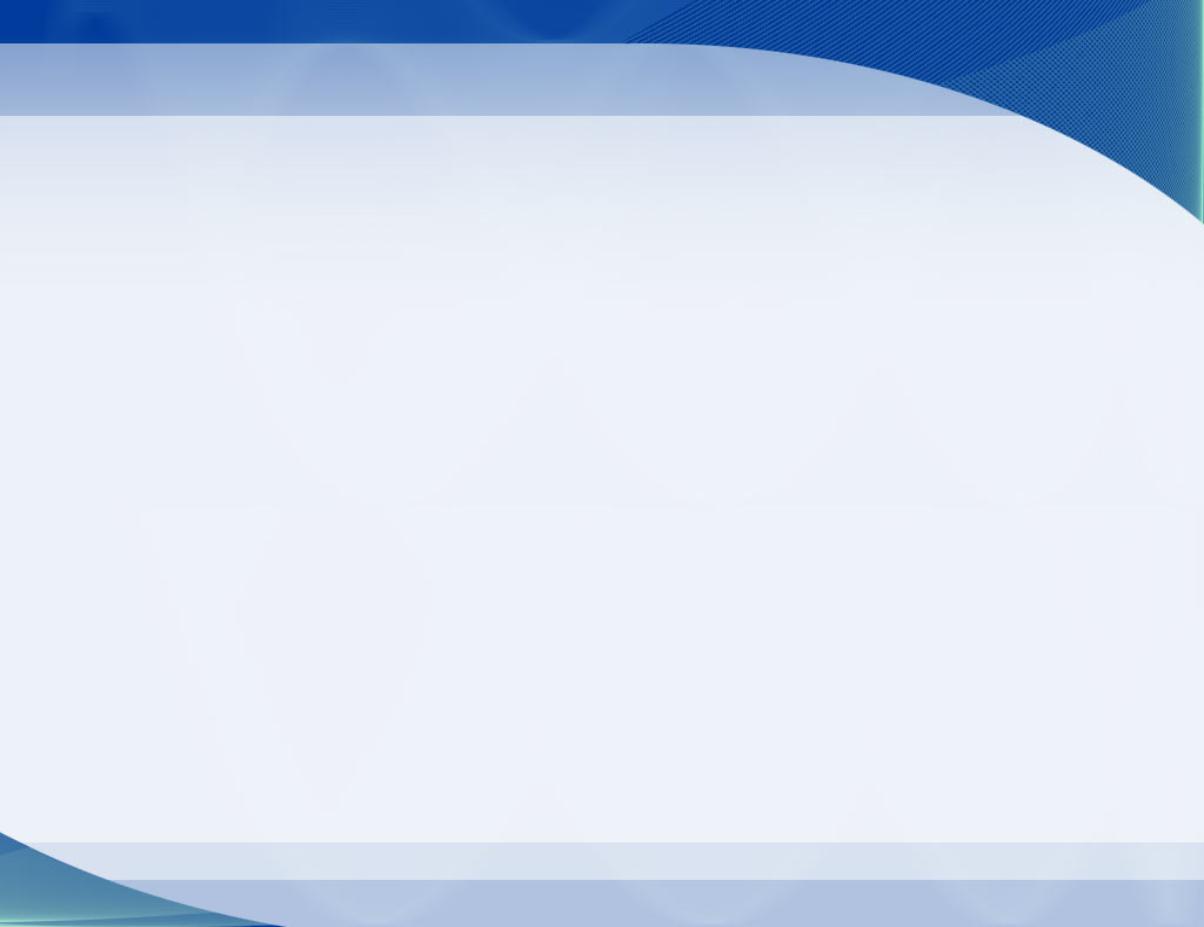 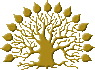 Консолидированный бюджет ФГБОУ ВО «КубГУ»
4
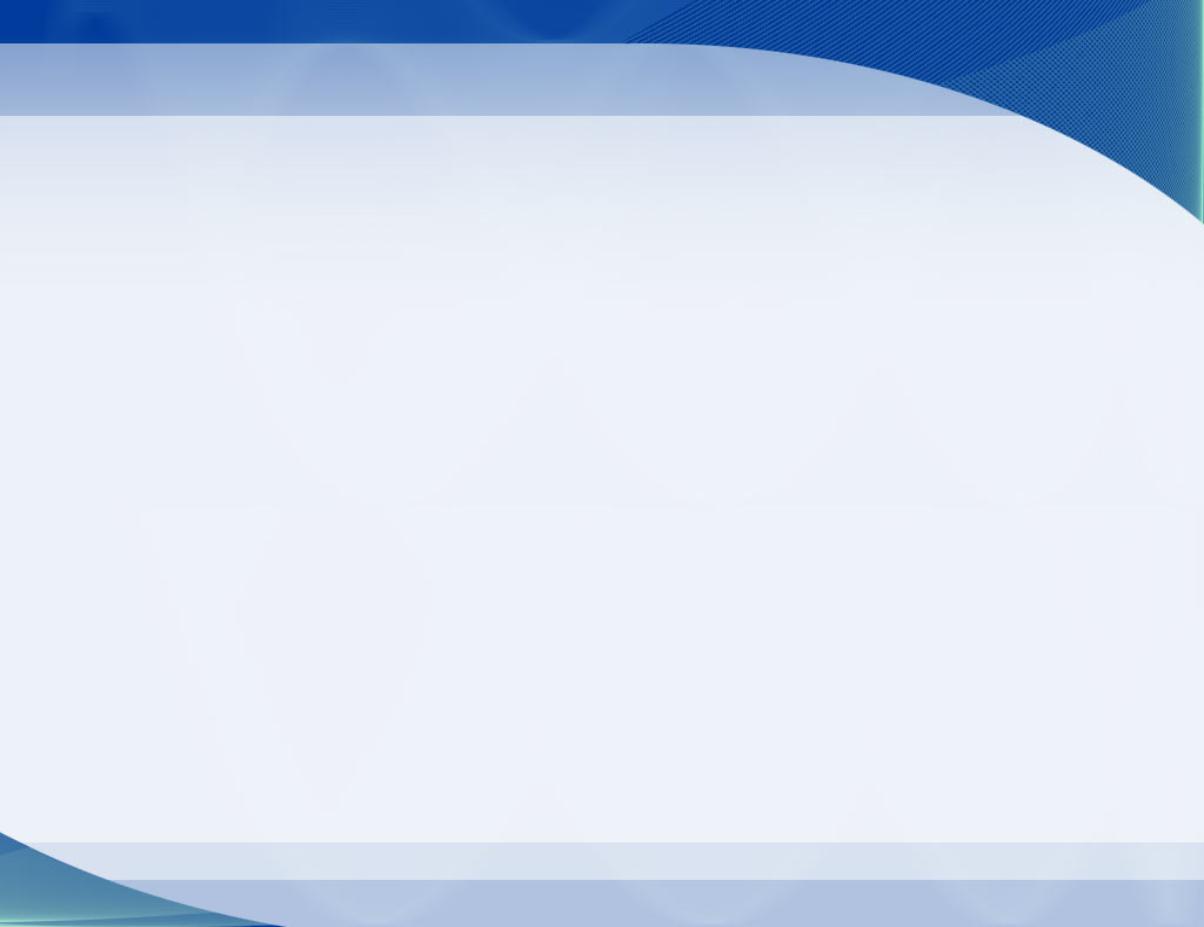 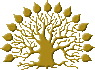 Доходы ФГБОУ ВО «КубГУ» за счет всех 
источников финансового обеспечения в расчете на одного 
научно-педагогического работника
5
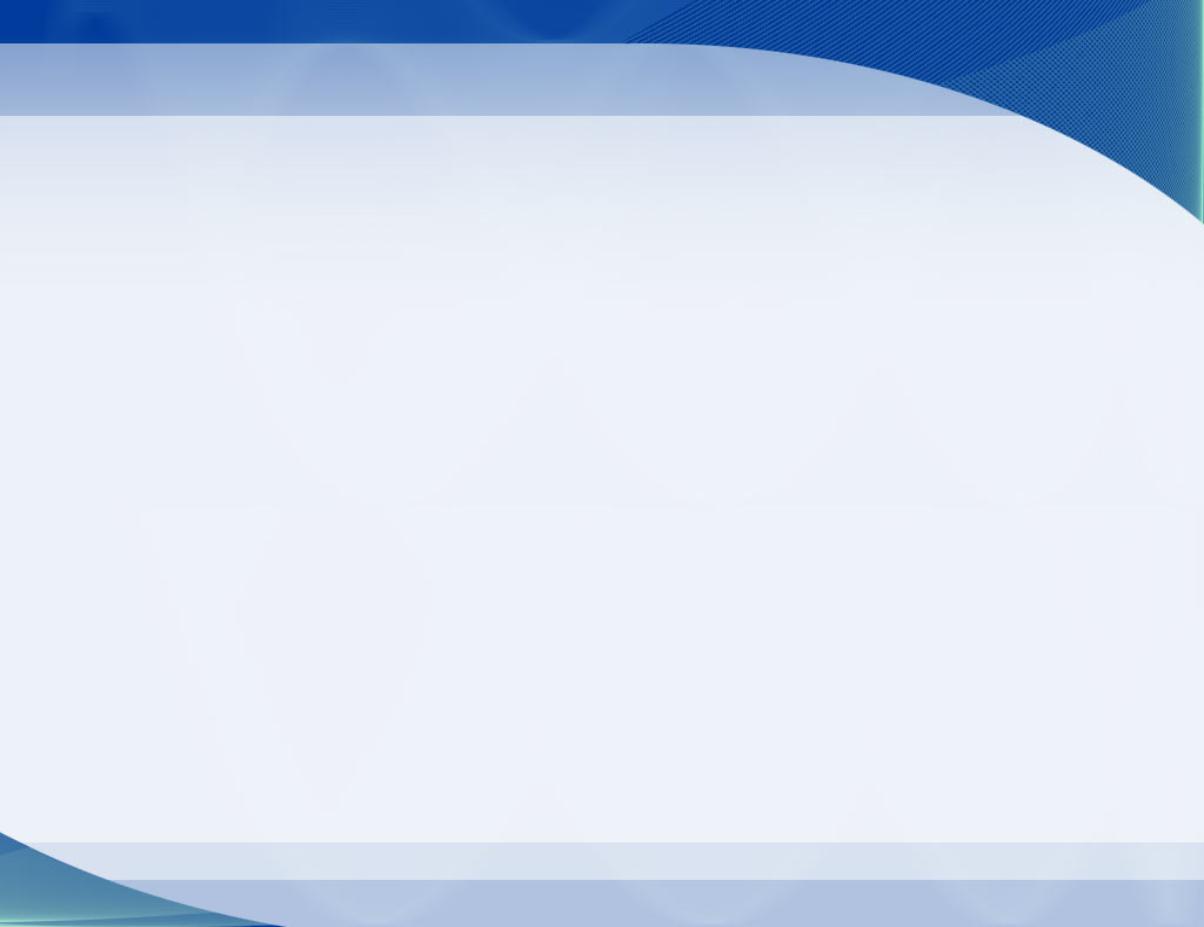 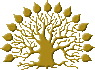 Доля расходов, приходящаяся на фонд оплаты труда работников, в консолидированном бюджете ФГБОУ ВО «КубГУ»
6
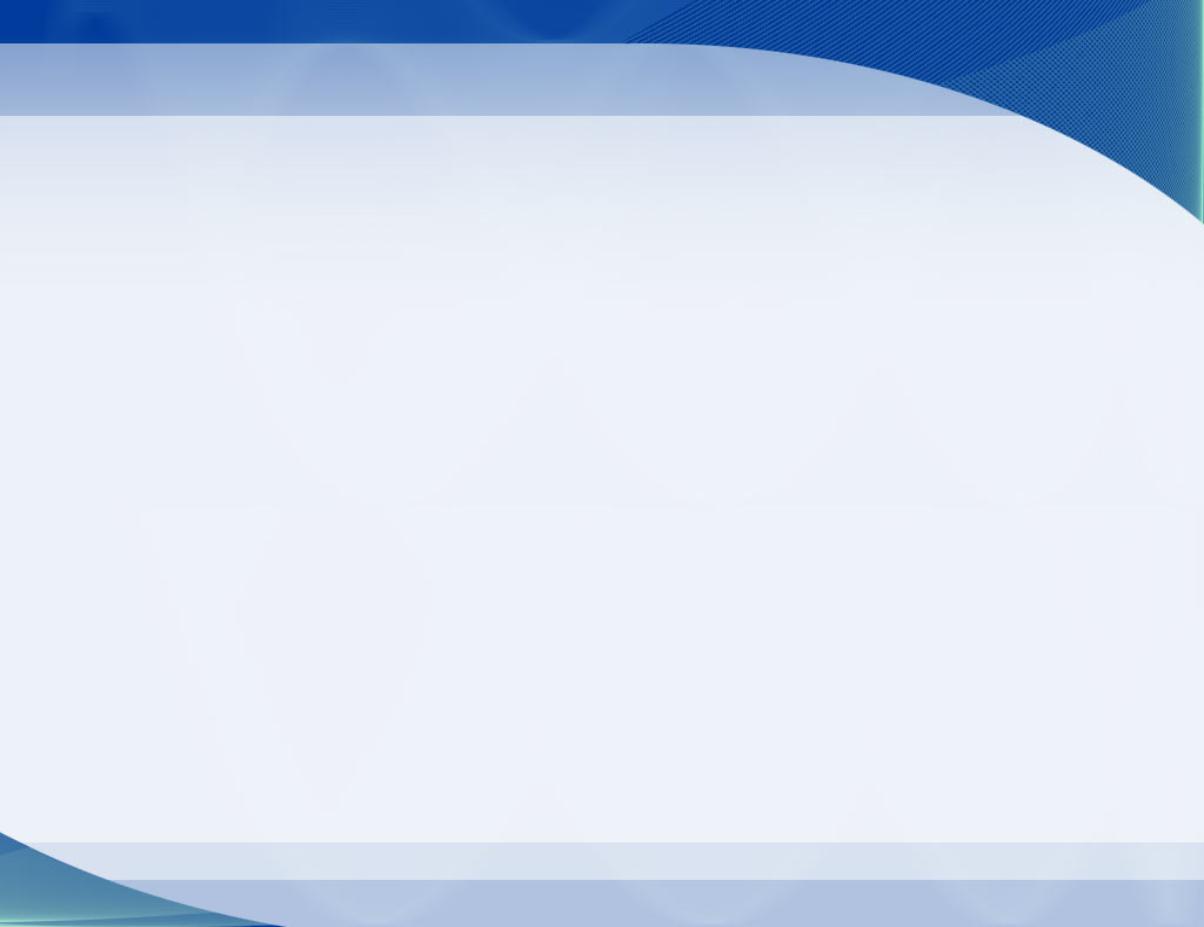 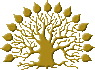 Меры, направленные на стимулирование научно-педагогических работников
7
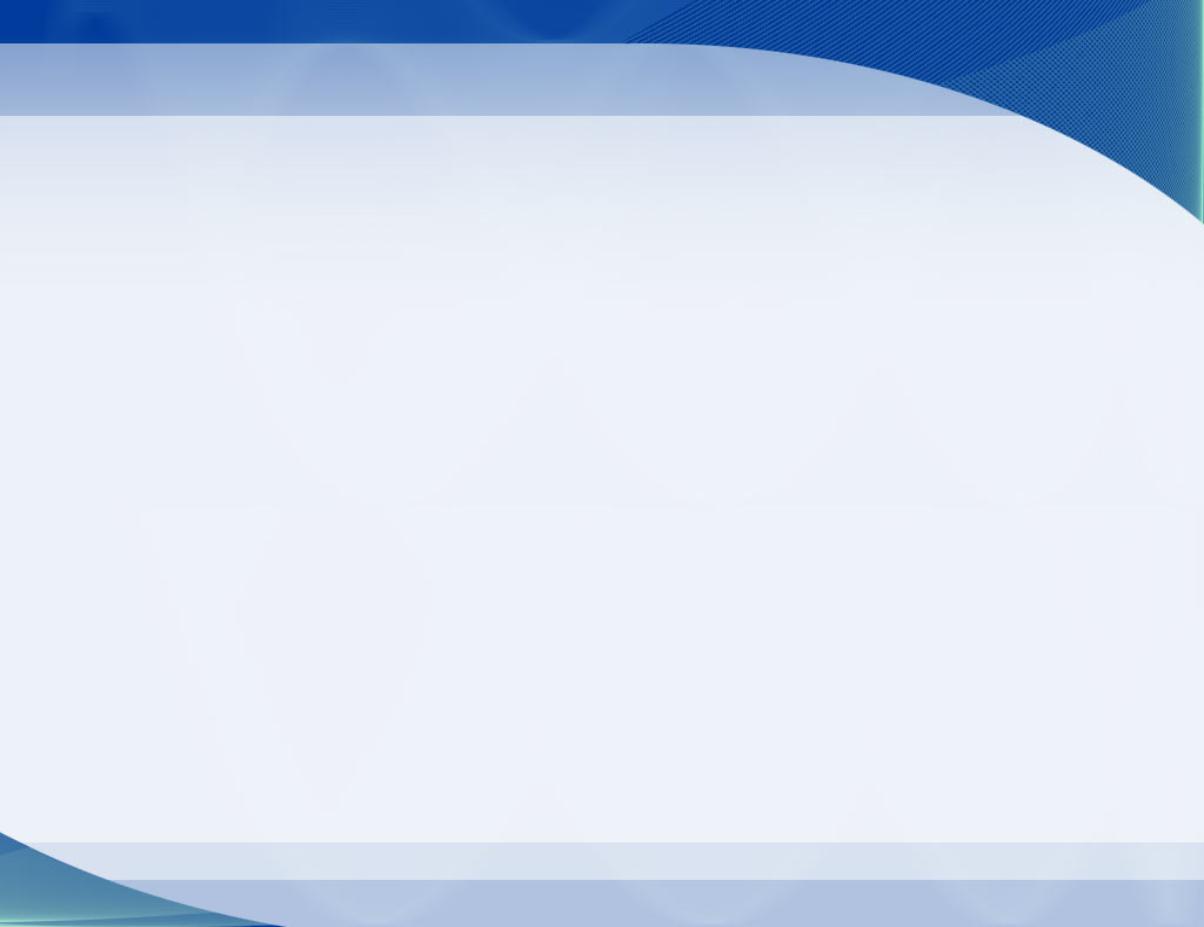 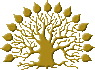 Результаты исполнения мероприятий, направленных на повышение заработной платы отдельных категорий работников ФГБОУ ВО «Кубанский государственный университет», в соответствии с распоряжением Правительства Российской Федерацииот 30.04.2014г. № 722-р
8
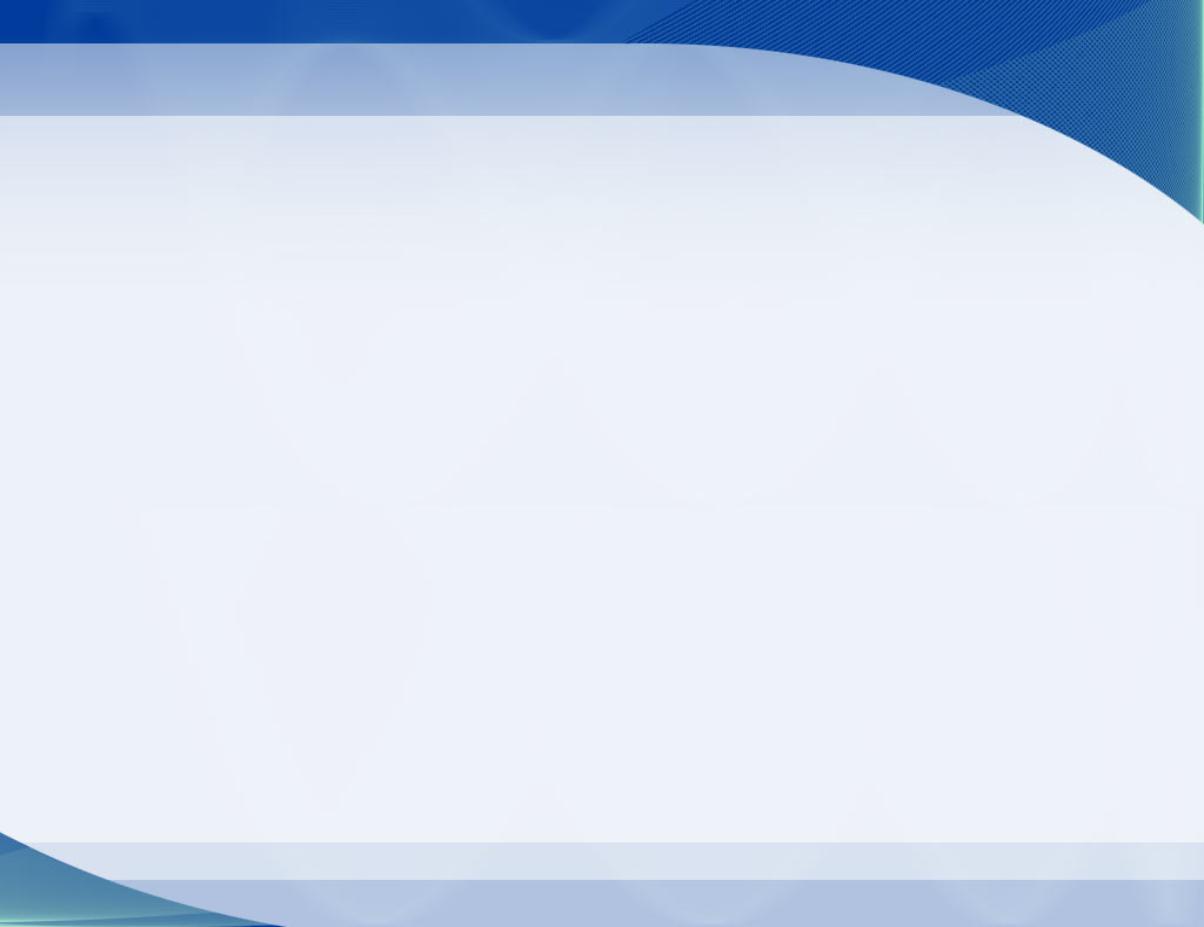 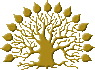 Соотношение  средней заработной платы профессорско-преподавательского состава ФГБОУ ВО «КубГУ»
9
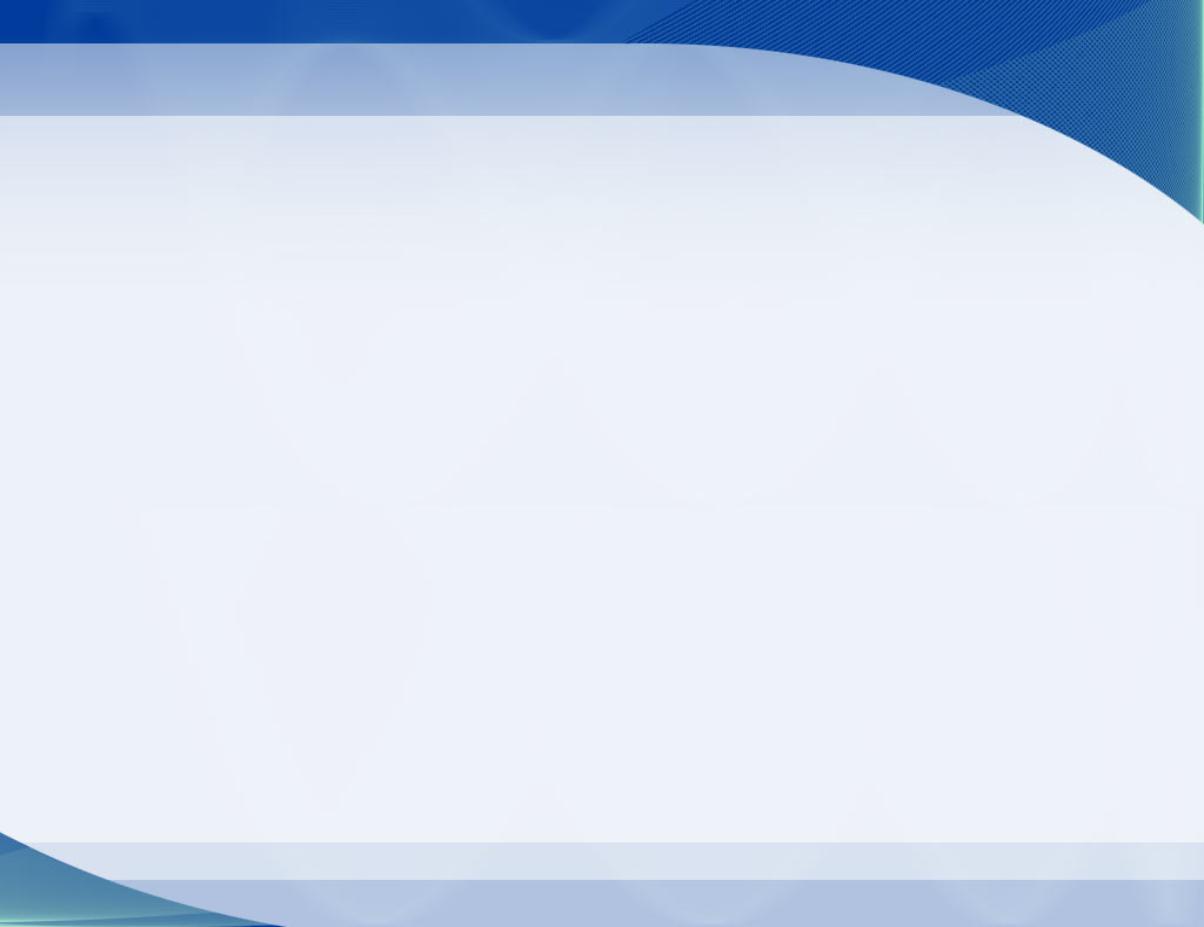 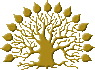 Соотношение средней заработной платы научных работников ФГБОУ ВО «КубГУ»
10
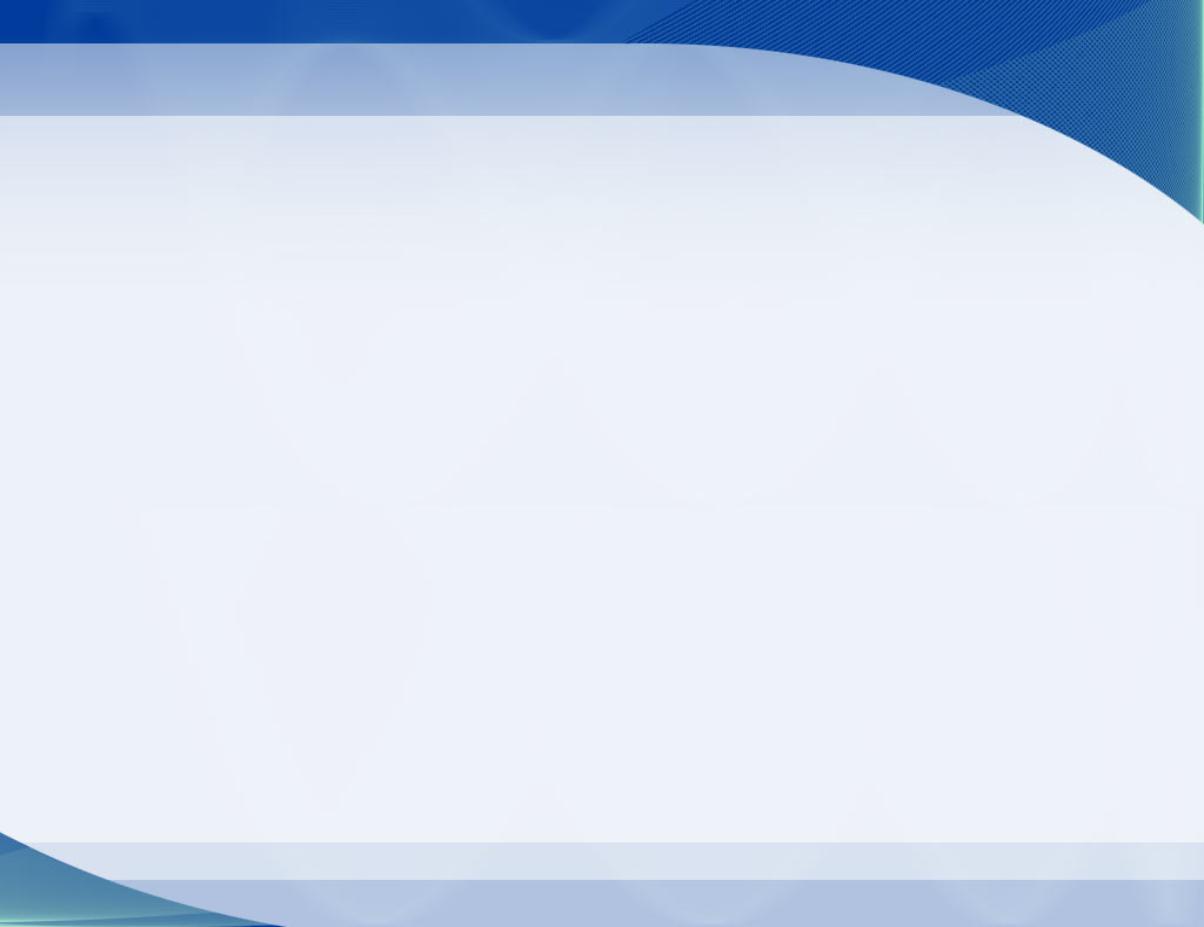 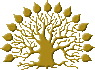 СПАСИБО ЗА ВНИМАНИЕ!
11